When light, sound, or heat hit a surface that it can’t pass through: 

The picture below shows:




The picture to the right shows:
Reflection
Diffraction
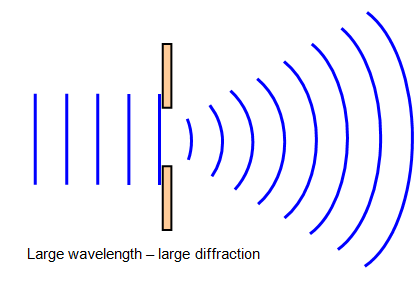 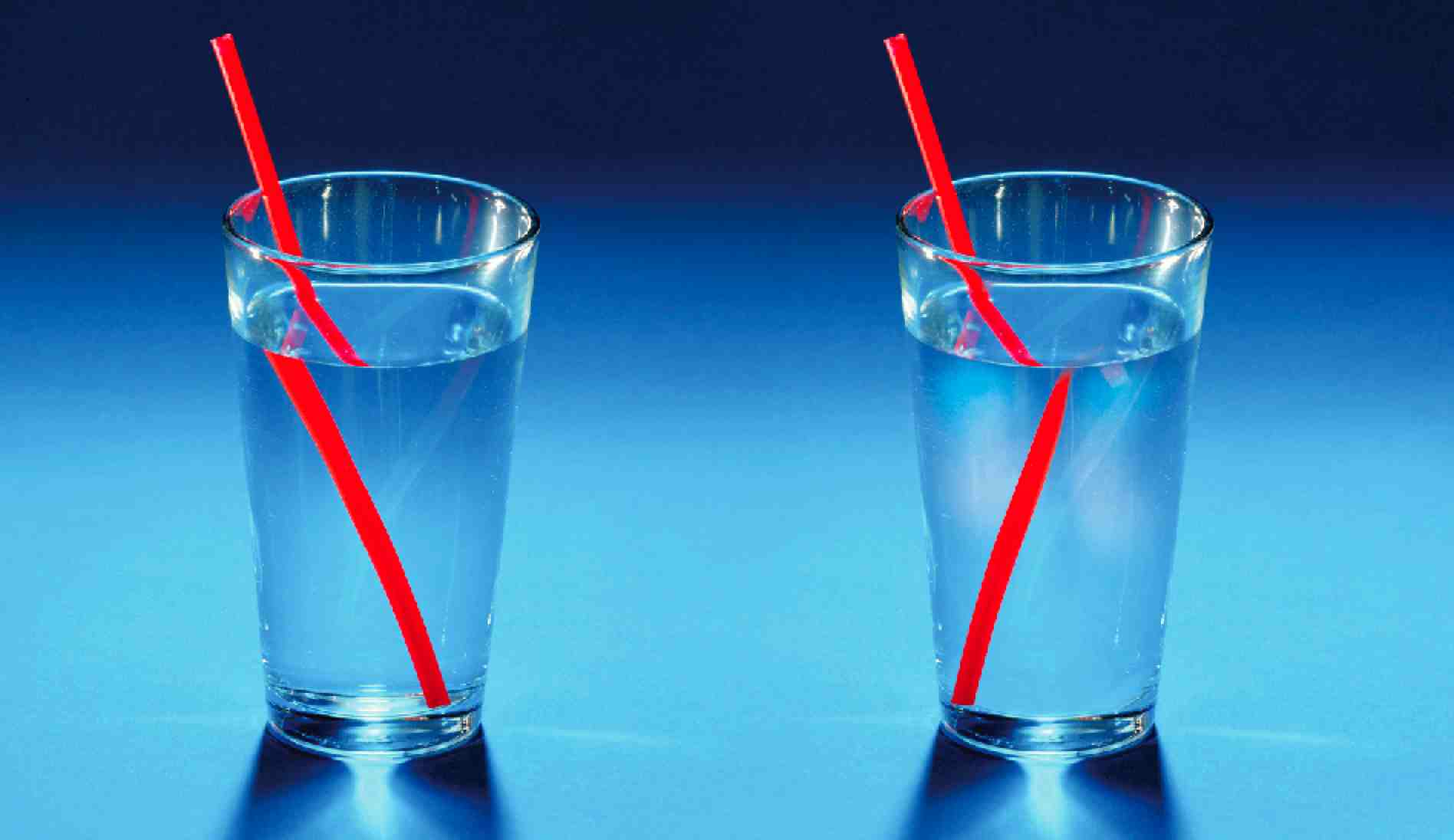 Quiz 5 Review
Refraction
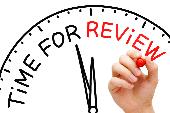 What are the 2 types of wave interference?

Constructive interference __________ the amplitude.
Destructive interference ___________ the amplitude.
From the picture below, which wave interaction is destructive?
Constructive
Destructive
increases
decreases
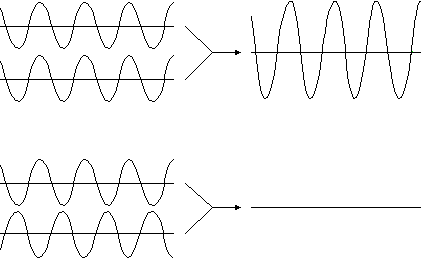 Quiz 5 Review
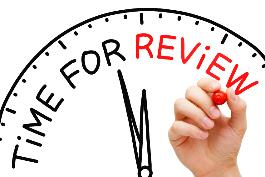 Which travels faster, light or sound?

Sound travels fastest through ______
Sound travels slowest through _____
From the picture below, which wave interaction is constructive?
Light
solids
gases
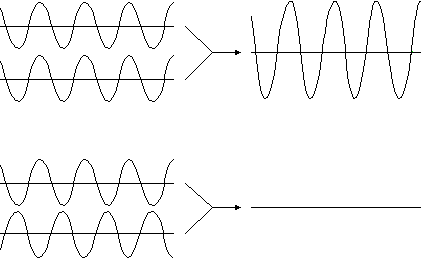 Quiz 5 Review